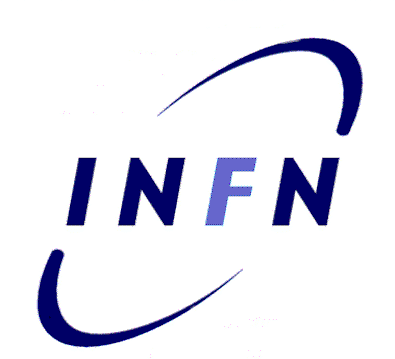 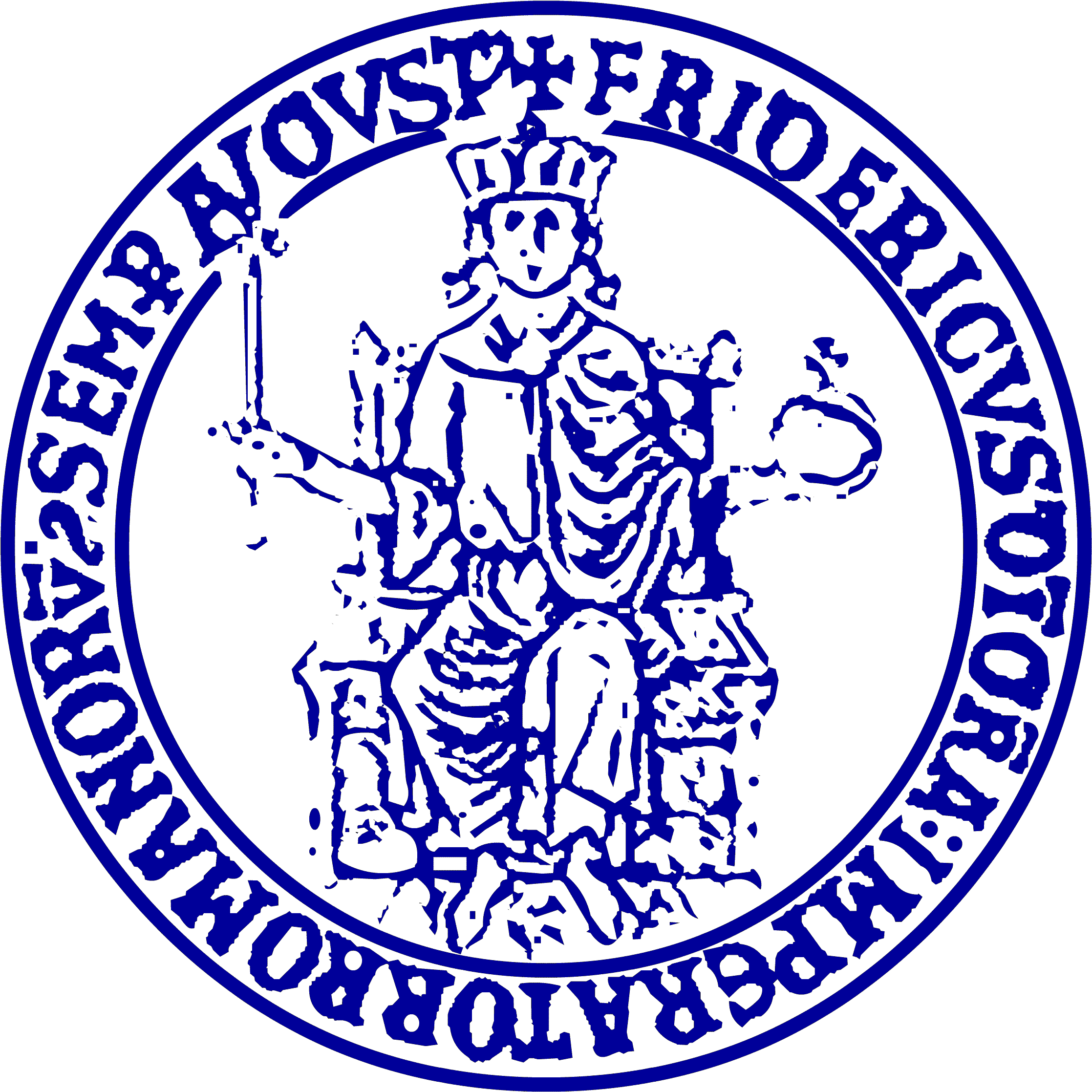 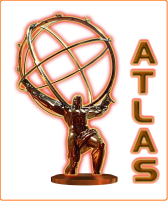 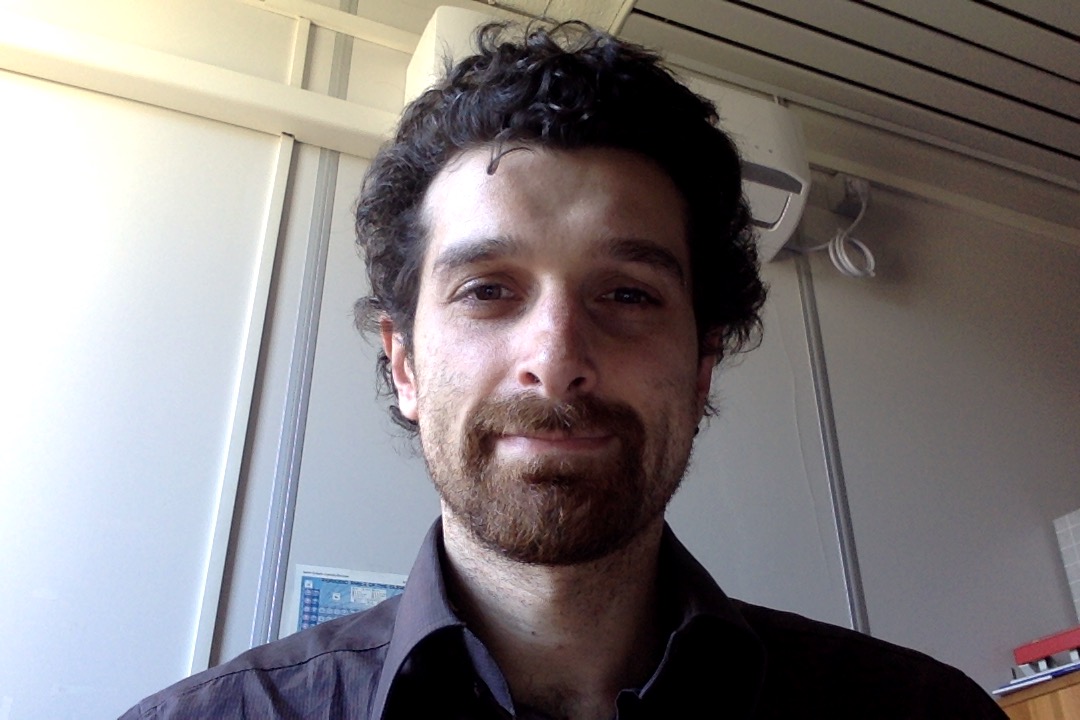 High Voltage stability and Cleaning procedureof 2m2 Resistive Strip MicroMegas DetectorsPaolo Massarotti (University of Naples Federico II and INFN Naples)on behalf of the ATLAS Muon Collaboration:
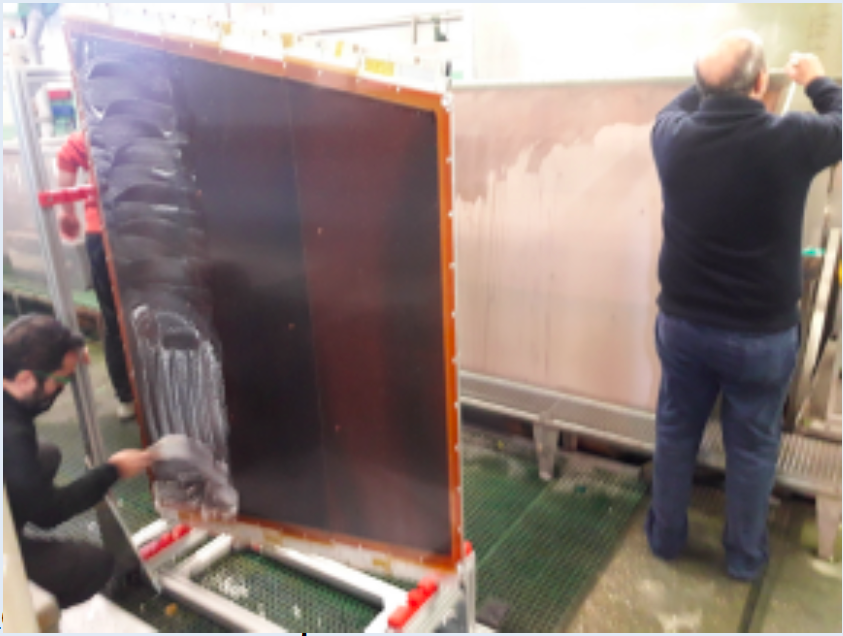 The cleaning procedure of the 5 drift and readout panels directly before assembly removes all disturbing dust, dirt or lithographic remnants
HV qualification: As the assembly happens in air the 1st step of qualification is performed under dry air while the 2nd step of qualification is performed under Ar/CO2 93:7 Vol%.  
Is there any correspondence?
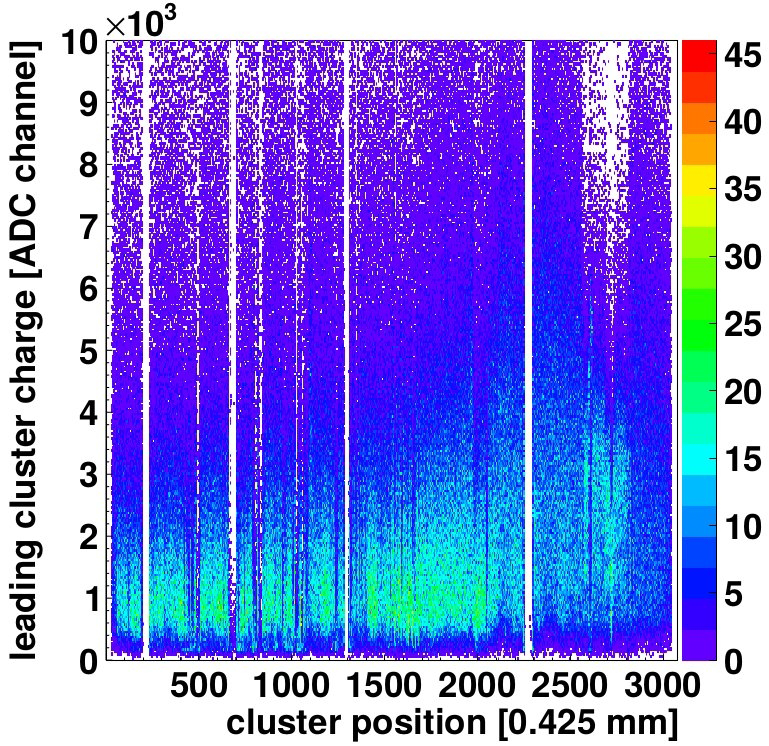 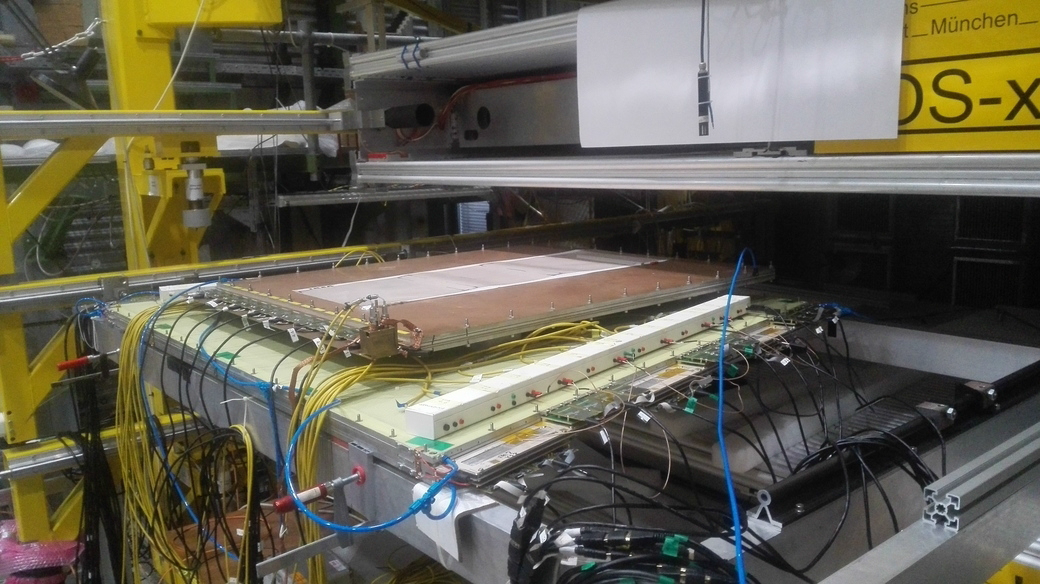 LMU Cosmic Ray Facility experimental setup for cosmic testing SM2 at Munich
SM2